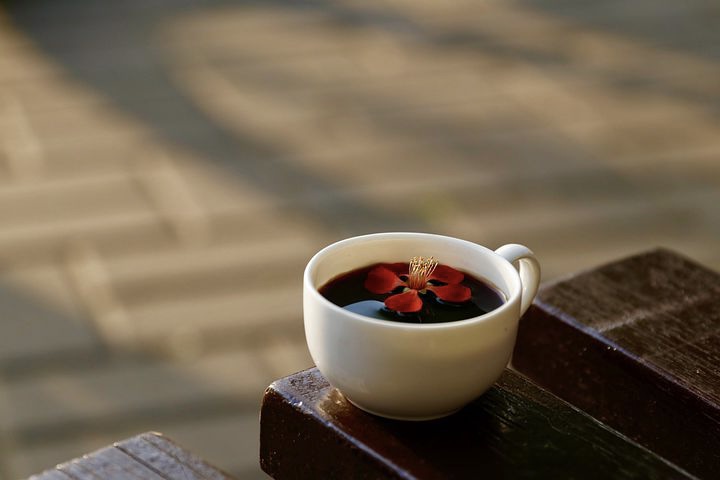 ほのぼの江南
　　  令和5年度開催日程
毎月第２水曜日の
10時から16時まで
定期的に開催します。
ほのぼの江南って？
ひきこもりや不登校など生きづらさを抱え、社会とつながることに不安を感じている方、人とのコミュニケーションが苦手な方のための安心して自由に過ごせる居場所です。
申し込みは必要ありません。お気軽に参加ください。
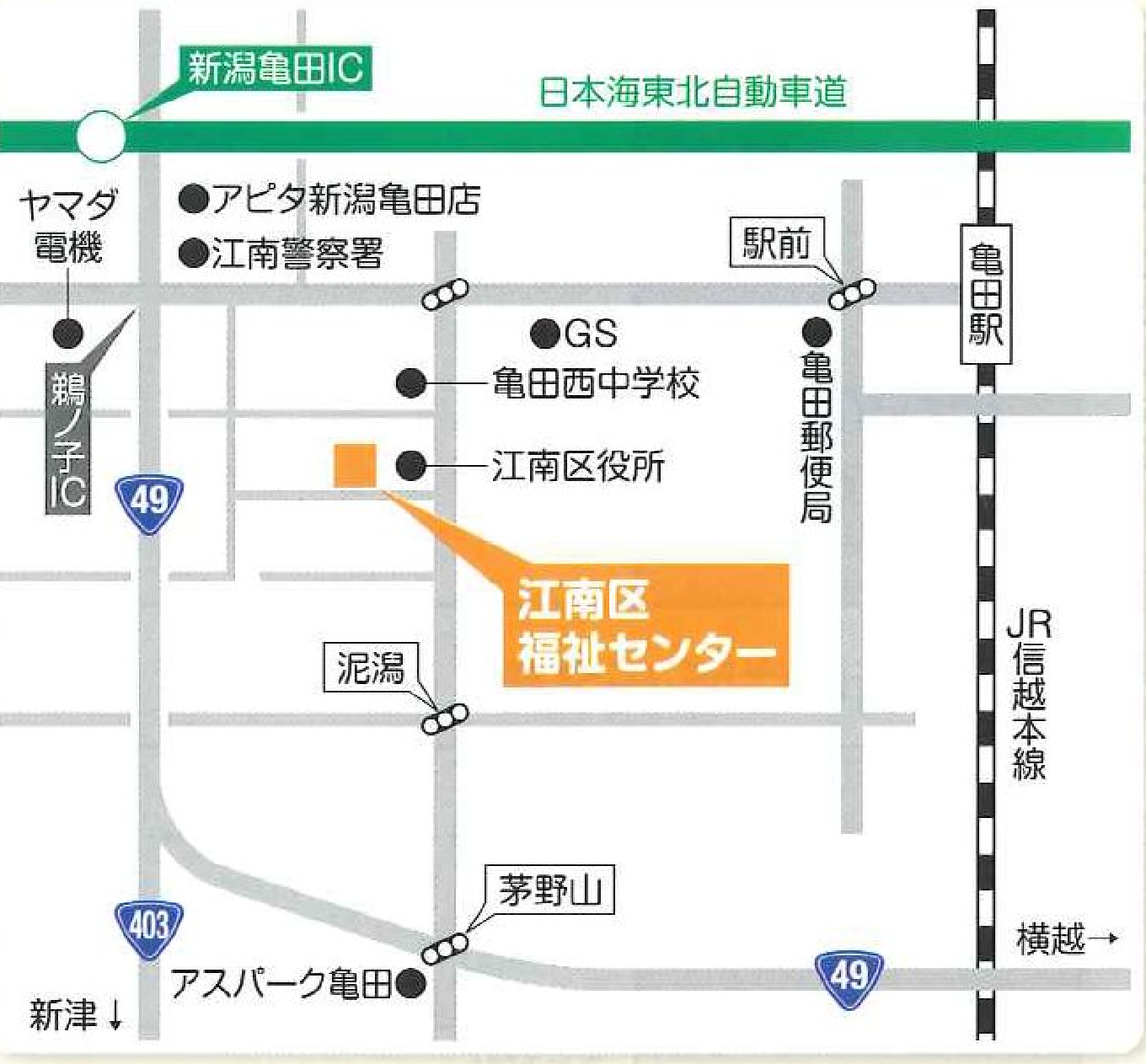 ★日　時　毎月第２水曜日　１０時～１６時
　　　　　（裏面の日程表をご確認ください）
★会　場　江南区福祉センターきらとぴあ　　
　　　　　２階会議室（江南区泉町３－３－３）
★参加費　無料
★内　容　おしゃべりをしたり、お茶を飲んだり
　　　　　のんびりぼーっとしたり、
　　　　　自分のやりたいことをして過ごせる場所です。
★申込み　必要ありません。当日直接会場へお越しください。
　　　　　見学も可能です。詳しい内容は下記にお問い合わせください。
主催：コアメンバー+江南区社会福祉協議会（江南区泉町3-3-3）　
   電話：025-250-7743　　FAX：025-250-7761
　Mail：v-kounanku@syakyoｰniigatacity.or.jp
令和5年度 ほのぼの江南 は毎月第２水曜日の開催です
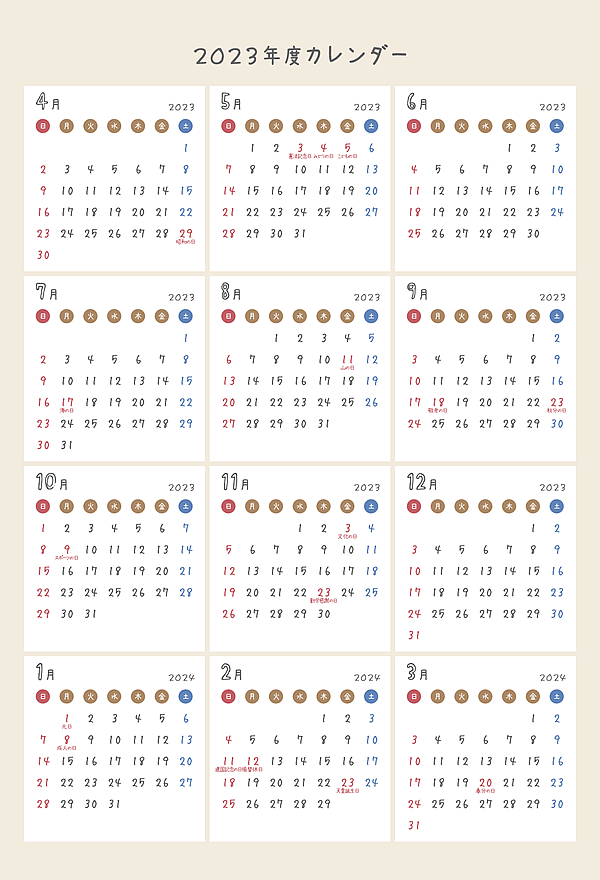 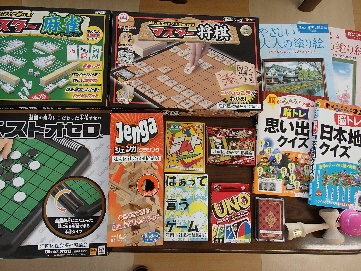 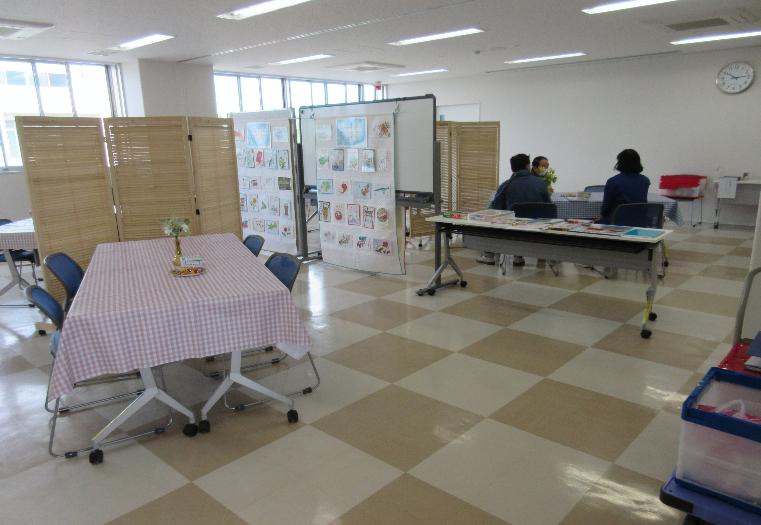 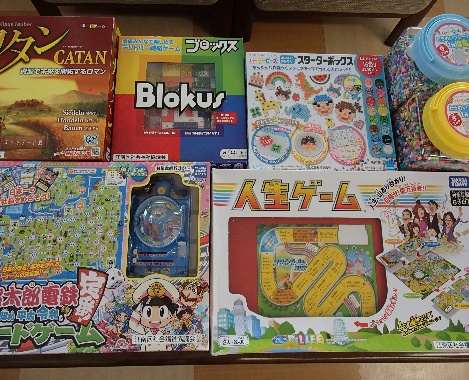 レクリエーション
用品も多数あります
居場所の様子